Stewards of Gods Earth
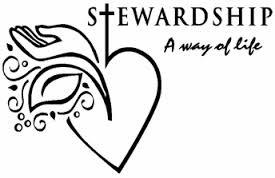 By Molly Keyes Y5
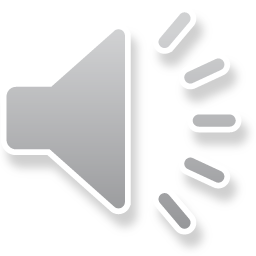 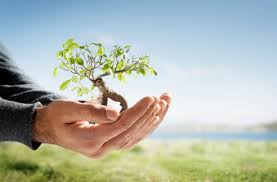 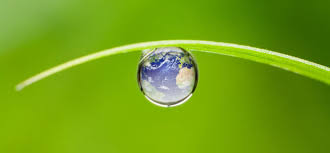 As stewards of the earth we need to look after gods planet.
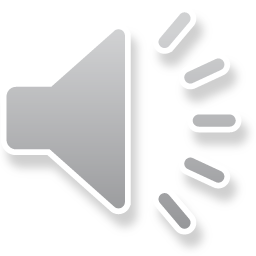 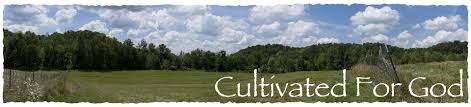 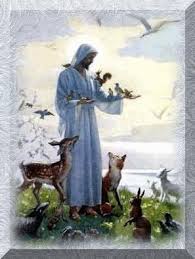 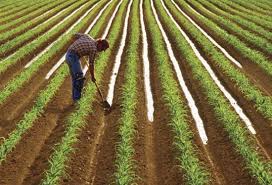 This includes planting crops and looking after our animals.
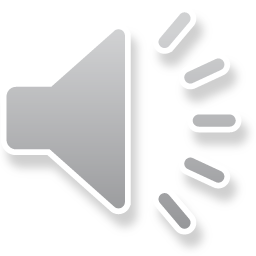 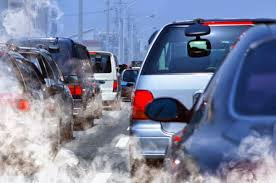 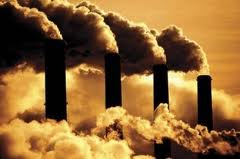 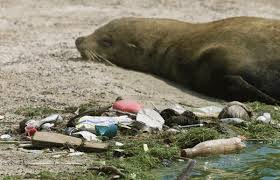 Also this includes not polluting our air and animals habitats .
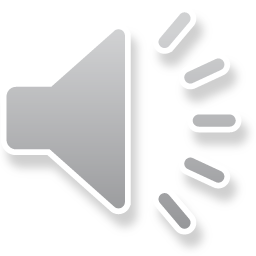 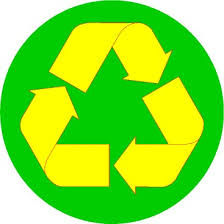 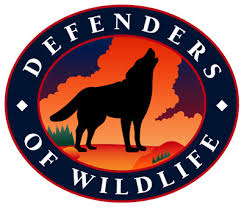 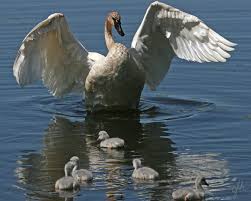 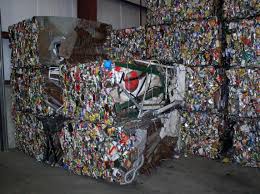 As stewards of gods earth we should recycle our rubbish, and  protect our wildlife
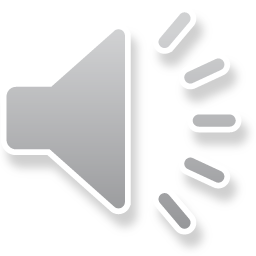 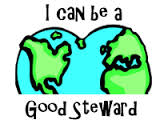 So we need to  be good stewards of gods earth so we can make our world clean and safe for everything in it.
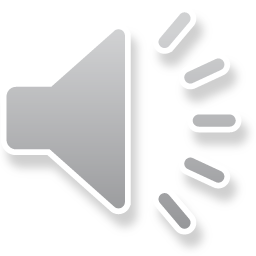 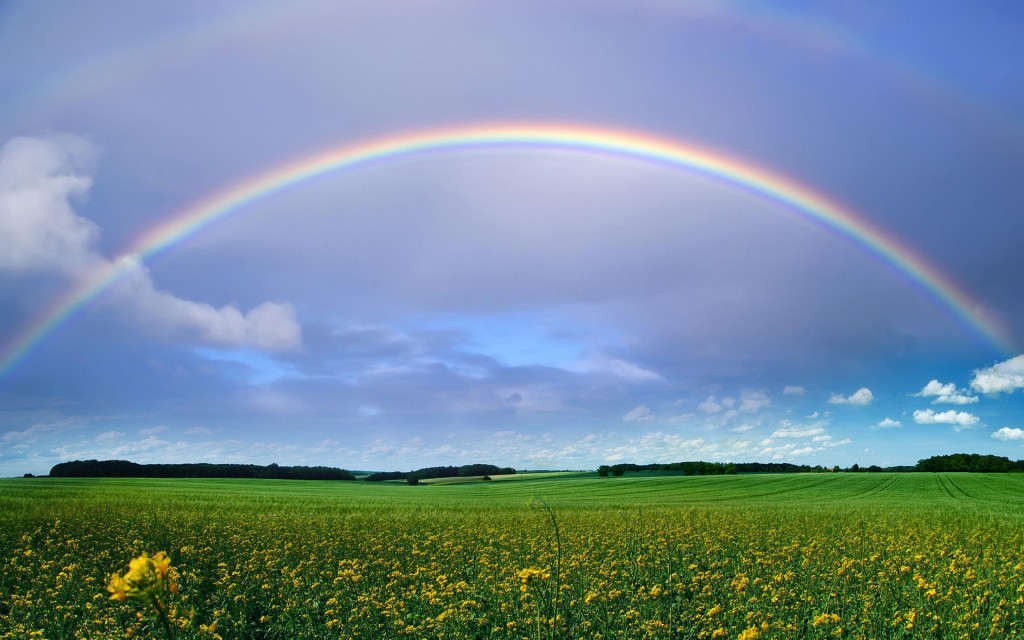 THE END
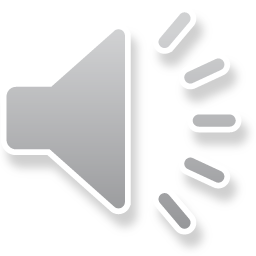